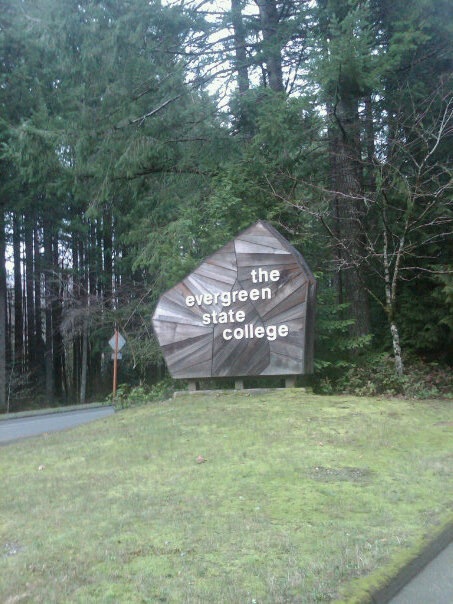 Our story begins with a journey…
 by Kim Benally-Hood and Tracy James
MPA Tribal Cohort Survival Guide
[Speaker Notes: Introduce ourselves, what tribe we are from and work we have done in education so far (Swinomish and Squaxin, etc.)]
The journey of a thousand miles begins with one step.
[Speaker Notes: The next three slides are the Inter-years first full day at Evergreen during orientation and into the night.]
First Impressions
Reflections on the journey ahead
Homesickness
Loneliness
Intimidation
Friends
Family
Community
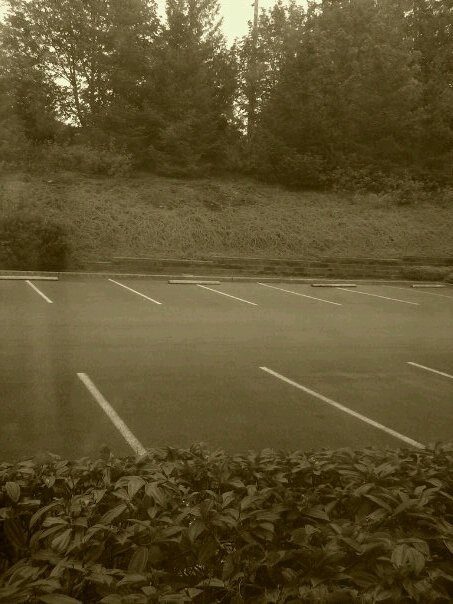 All of life is a journey, 
which path we take, 
what we look back on, 
and what we look forward to 
is up to us.
[Speaker Notes: I had a choice that night on which path to take. I called home and got support from my family who encouraged me to stay at school and keep going on the path that I had chosen.]
Why Evergreen’s MPA-Tribal Program?
Guiding questions
Reflecting on the past three years, we started the journey with these questions:
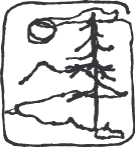 Where are the other students?
Why did they leave the program?
What prevented us from dropping out?
What kept us going in school?
Support systems?
What factors contributed to our success?
What hardships were overcame?
What obstacles were navigated and maneuvered through?
How can we make our research relevant?
How can we apply our research?
How to give back?
What can we pass on to the next cohort?
[Speaker Notes: Talk to the audience (because some are family and may not understand the research process) and explain how we go through the process of research. Do a quick survey. How many of you believe you had all the academic skill necessary to complete this class after earning your bachelors degree?]
Academically challenging
Read 50+ books
Completed 60 credit hours
Met over 20 hours for 4-6 weekends each quarter.
Wrote a multitude of seminar and research papers.
Completed research projects individually or in groups
Participated in seminar groups
On our way to finishing the capstone project!
[Speaker Notes: Our undergraduate work and skills helped to prepare us for graduate school and although it was challenging, it was not an obstacle in our ability to complete the coursework.]
Why this project?
[Speaker Notes: Now that we have given you a little  brief history and a bit of context on our topic. Let us quickly share with you some of the books and previous research that initially helped to influence our project]
Review of previous readings that have influenced our research
[Speaker Notes: Literature review sections?]
Prior research, relevant ideas and concepts
breadth and depth
How to survive graduate school: a guide for mpa tribal concentration students
HARMONY AND BEAUTY
“Decolonizing research is about centering Indigenous worldviews and articulating theory and research from our own [American Indian] 
perspectives and for our own purposes.”
Navajo historian Jennifer Nez Denetdale  in Reclaiming Dine History
Indigenous
Western
Methodology
[Speaker Notes: Problem, research question, and hypothesis]
INDIGENOUS PARADIGM
GROUNDED THEORY
“theory needs to be
 grounded or rooted in observation –
 hence the term”
- Research Methods Knowledge Base
Walk on the path of 
harmony and beauty 
to old age
-Dine‘ Philosophy
METHOD:
  Survey 2012 Tribal cohort graduating class
  Survey distribution via surveymonkey.com
METHODOGY & METHOD
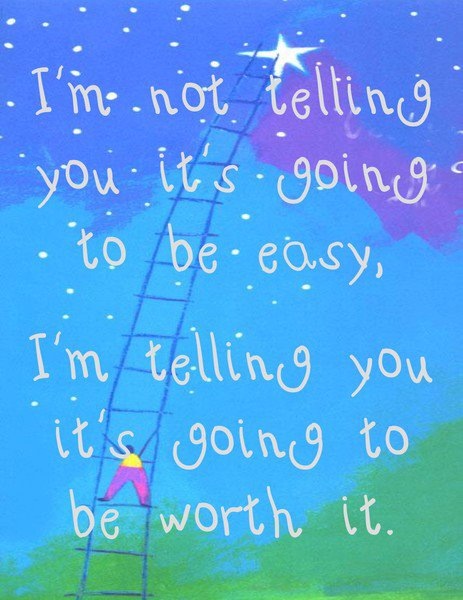 As our journey ends our main goal is…
Giving back from which we have received
friendship and appreciation  are a blessing
We are so often caught up in our destination that we forget to appreciate the journey, especially the goodness of the people we meet on the way. Appreciation is a wonderful feeling, don’t overlook it.
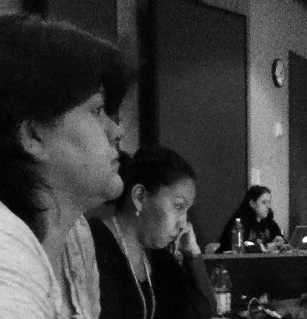 We (Kim and Tracy) have truly appreciate taking this journey with all of you. 
Thank you for you time today and your friendships forever.
[Speaker Notes: Any questions?]